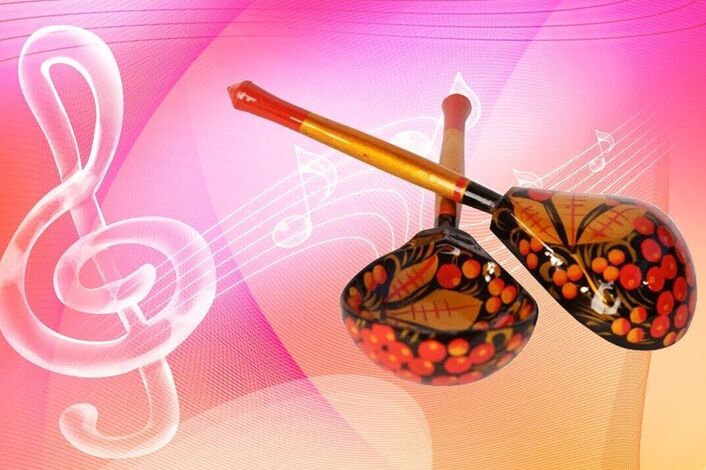 Оркестр ложкарей          «ЛОЖКИ          С ДУШОЙ»
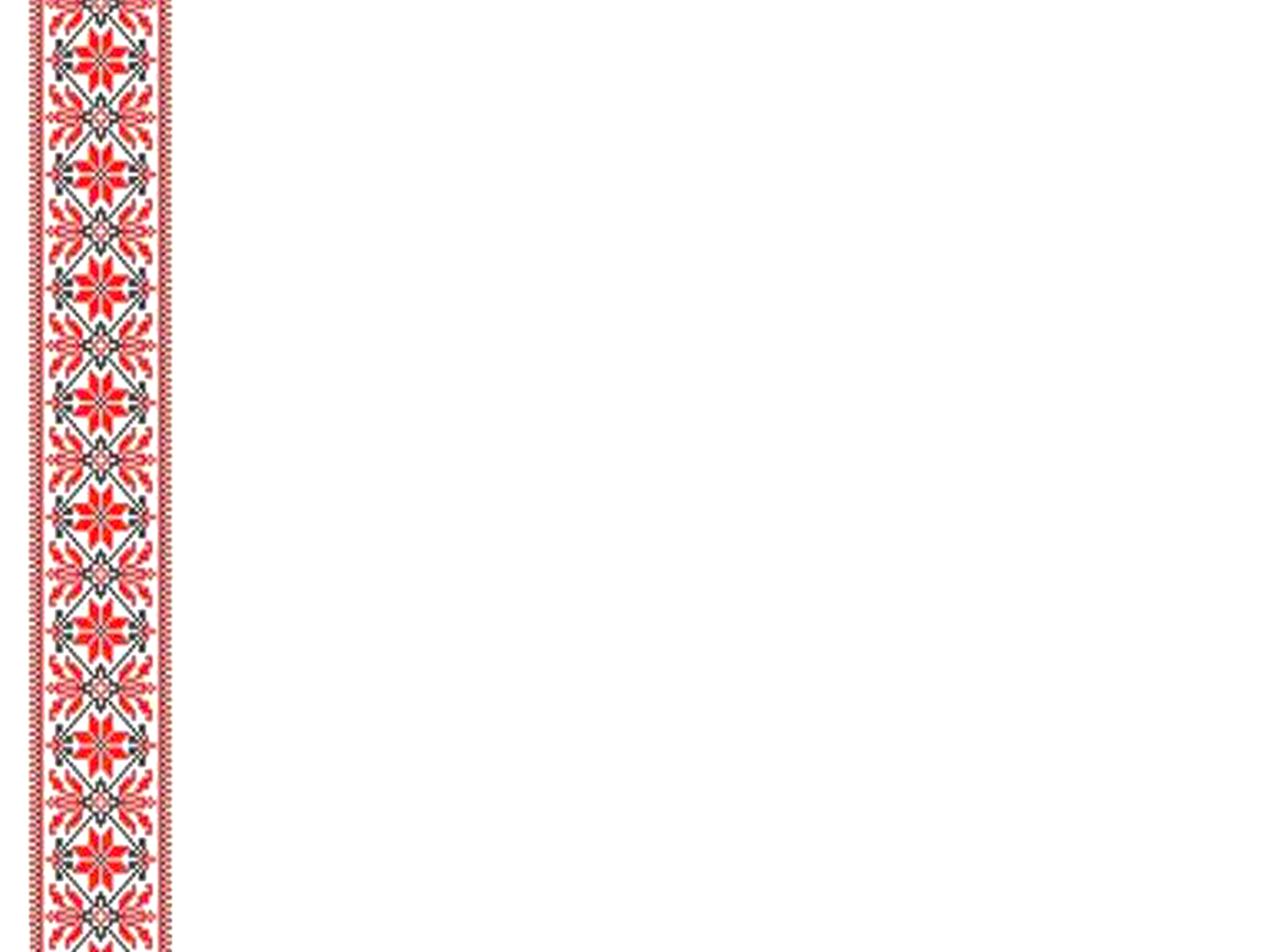 Индивидуальный образовательный маршрут
Оркестр ложкарей
«Ложки с душой»
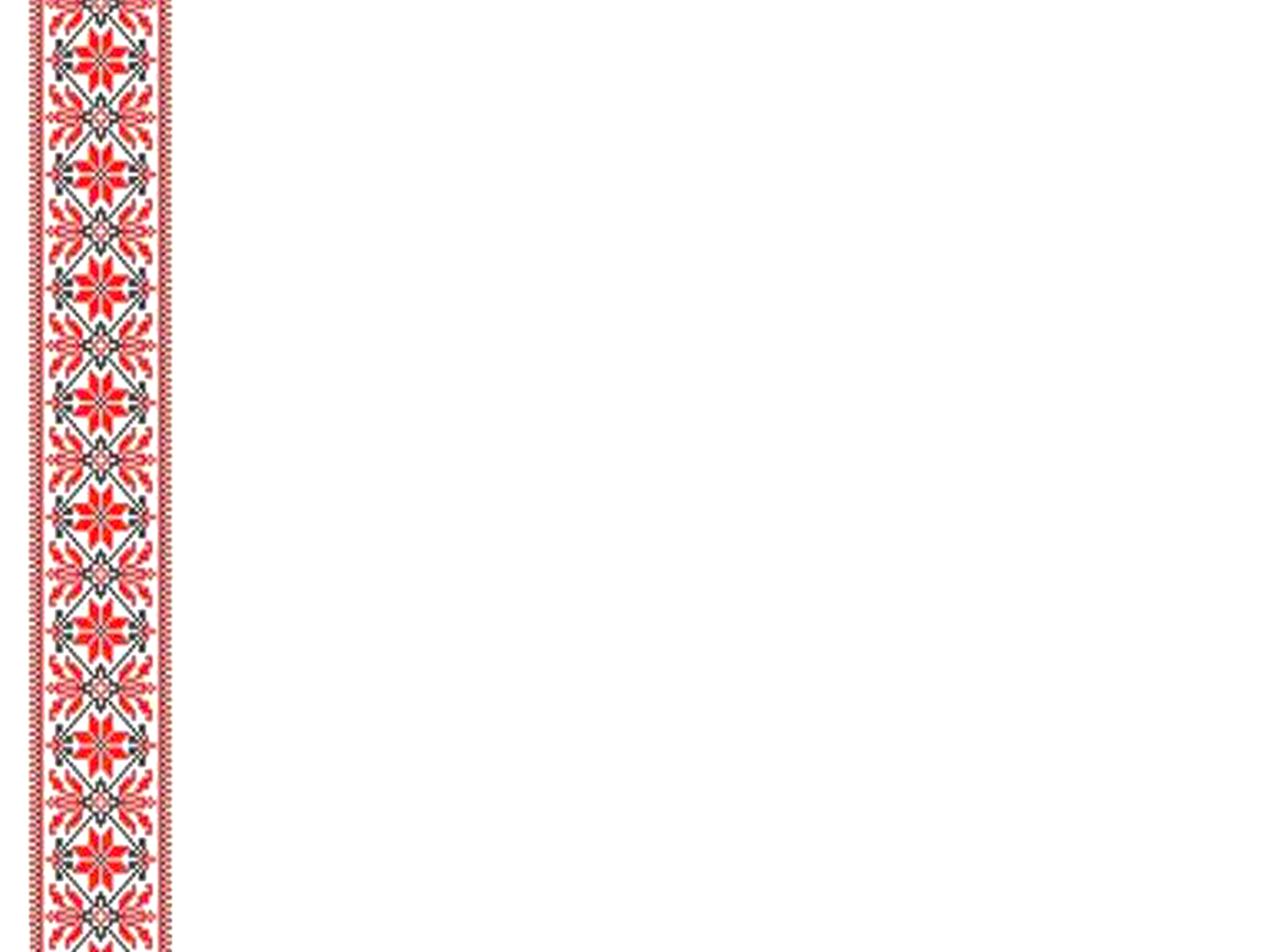 Цель: Обогащение духовной культуры детей через приобщение к игре на русских народных инструментах
Задачи: 
Формировать основы техники игры на деревянных ложках 
Развивать ритмический и интонационный слух, музыкальную память.
Знакомить с музыкальными терминами, средствами музыкальной выразительности
Воспитывать доброжелательное отношение к участникам ансамбля, ответственность за исполнение;
Воспитывать у детей уважение к традициям и обычаям своей страны, края, прививать им интерес к прошлому старшего поколения;
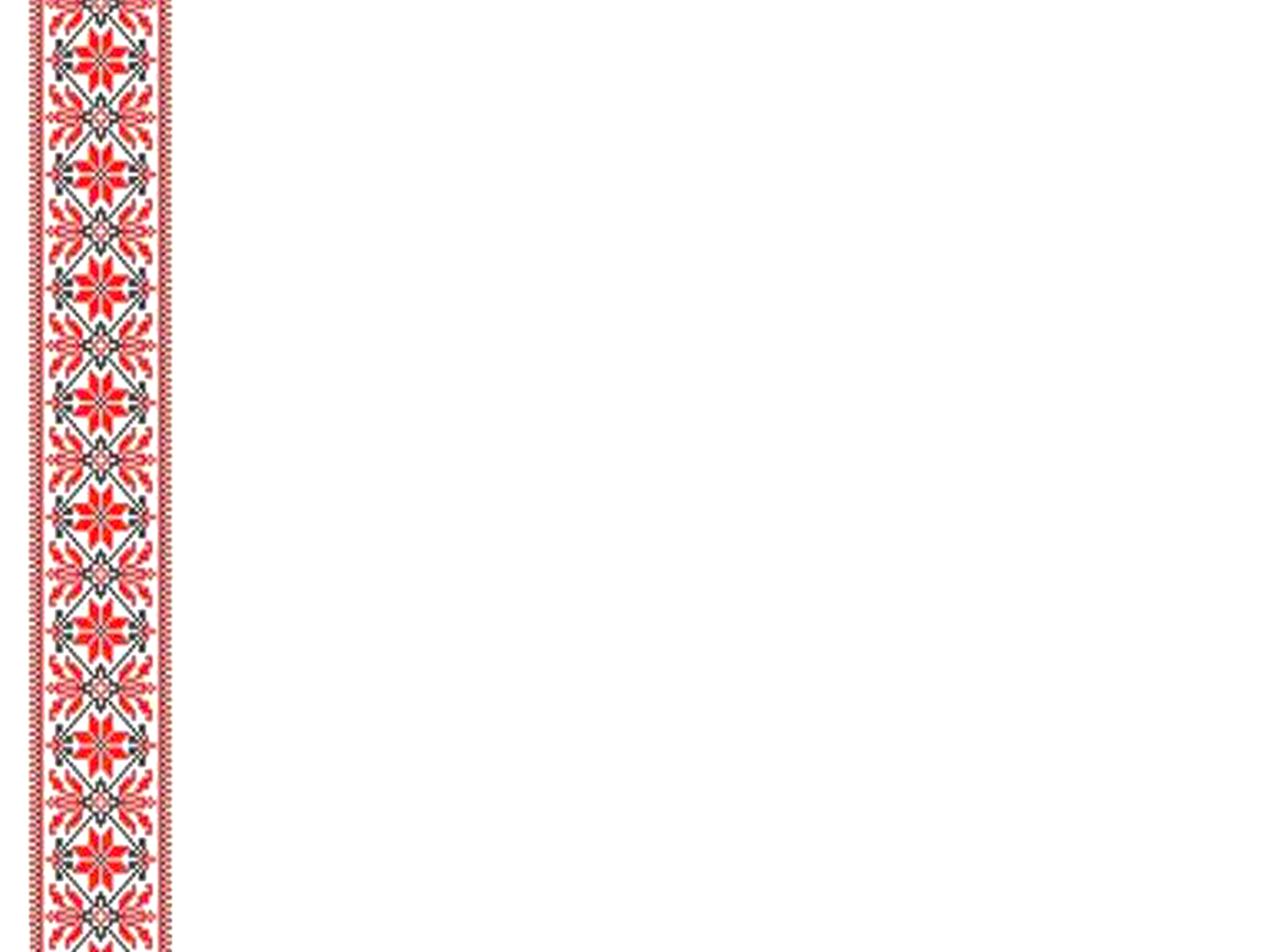 Планируемые результаты:
владеть приемами игры на двух деревянных ложках
играть индивидуально, в ансамбле слажено, соблюдая ритм;
своевременно начинать и заканчивать свою партию в ансамбле;
создавать творческие музыкально-инструментальные композиции и танцевальные миниатюры;
находить новые приемы игры на деревянных ложках
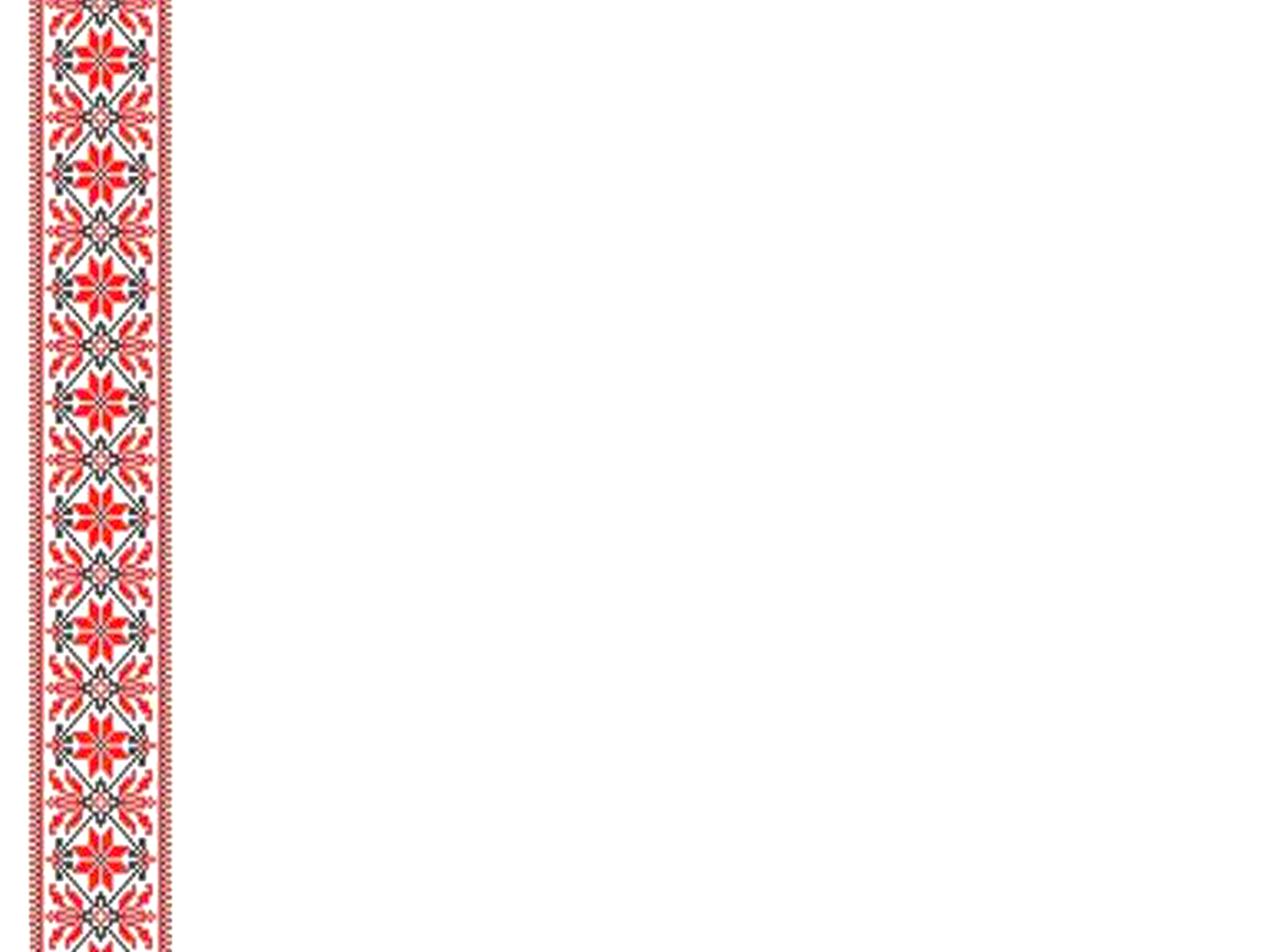 Организация и проведение занятий
Индивидуальный образовательный маршрут рассчитан на проведение работы с детьми в возрасте 5-6 лет на 1 год обучения. Занятия проводятся с сентября по май месяц, 1  раз  в неделю, во второй половине дня. Продолжительность занятия 20-30 минут.
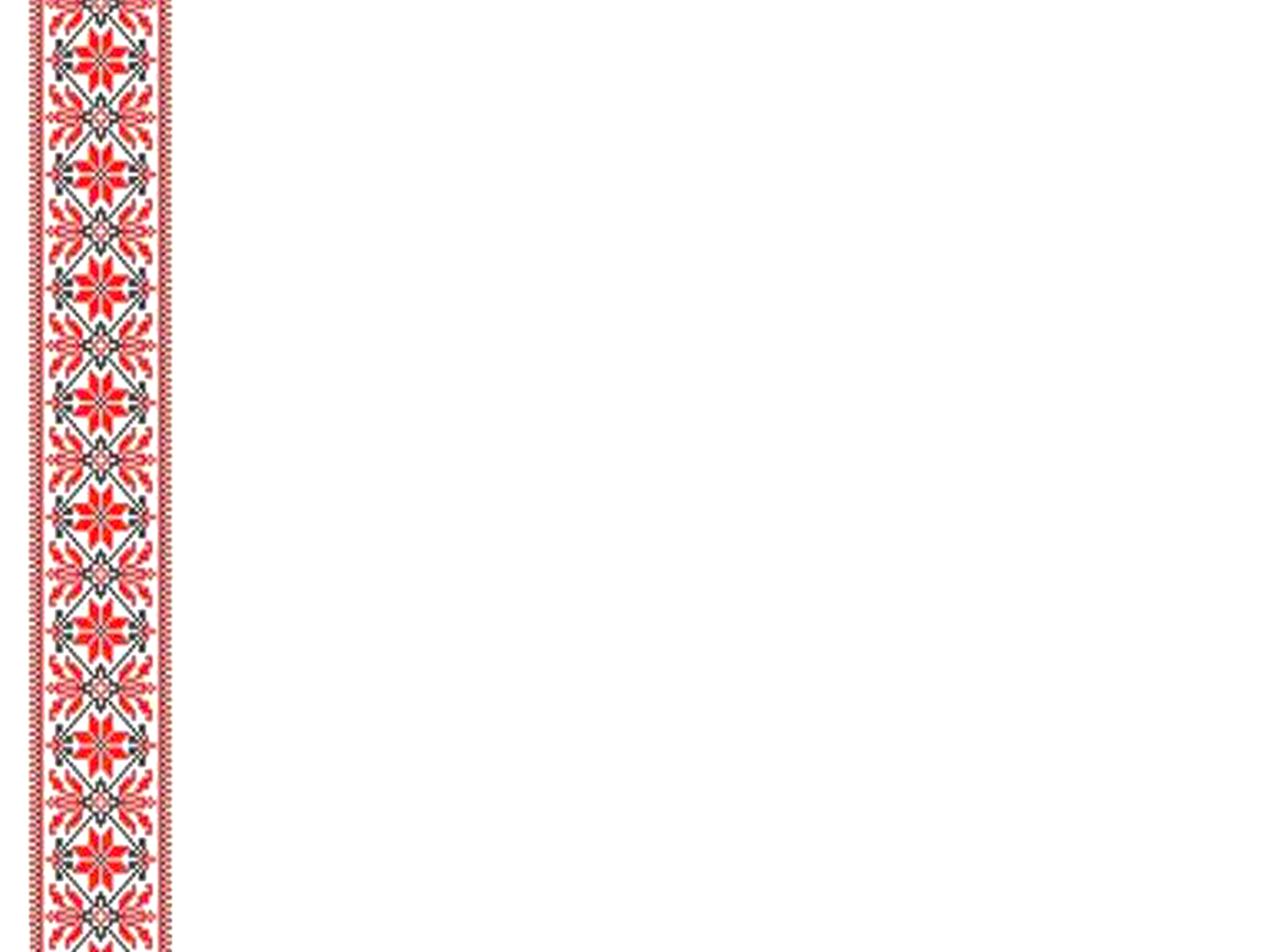 Методика обучения приемам игры
Правила правильной посадки
Главный принцип разучивания приема игры на ложках
Алгоритм разучивания
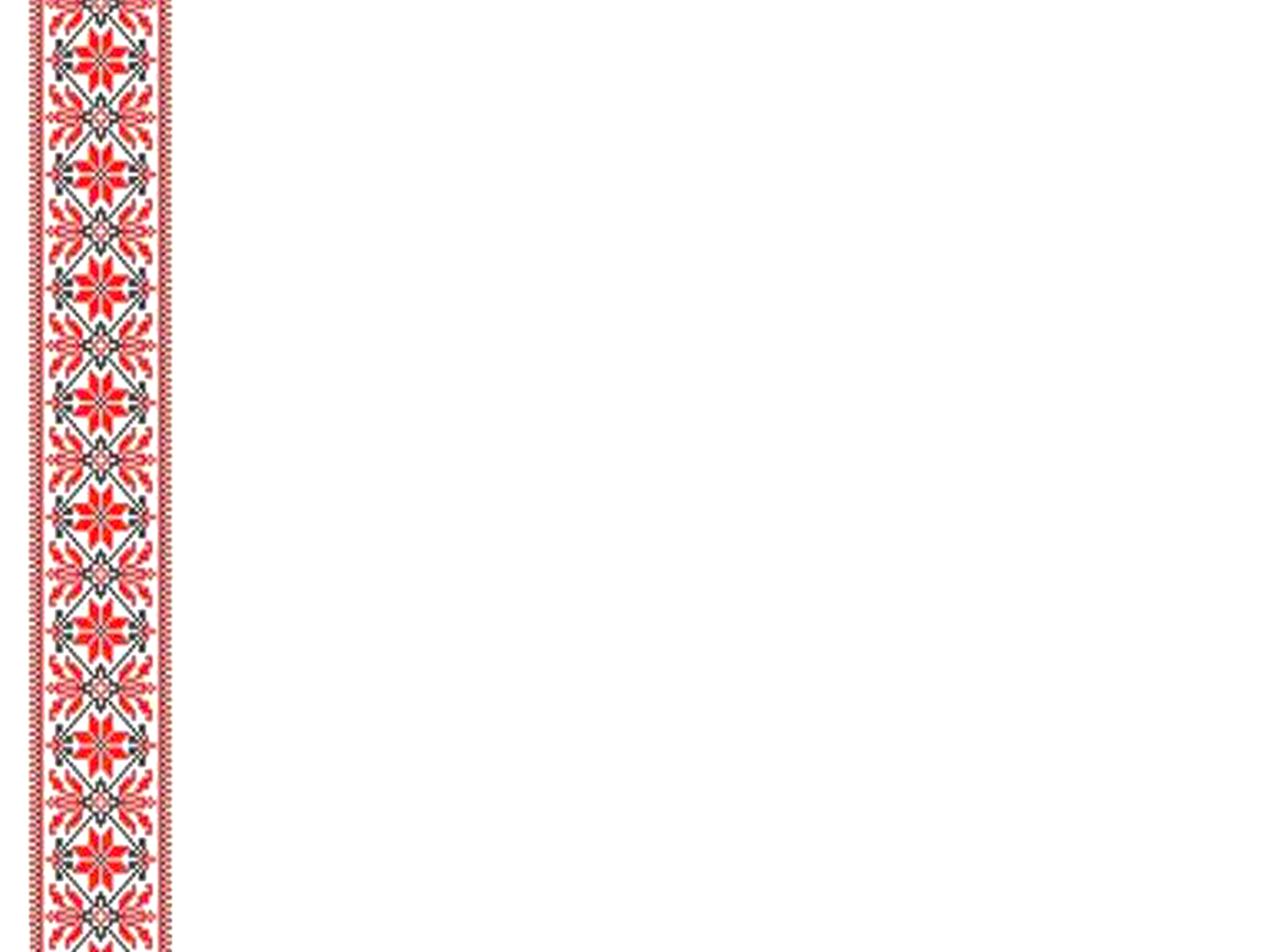 Планирование на учебный год
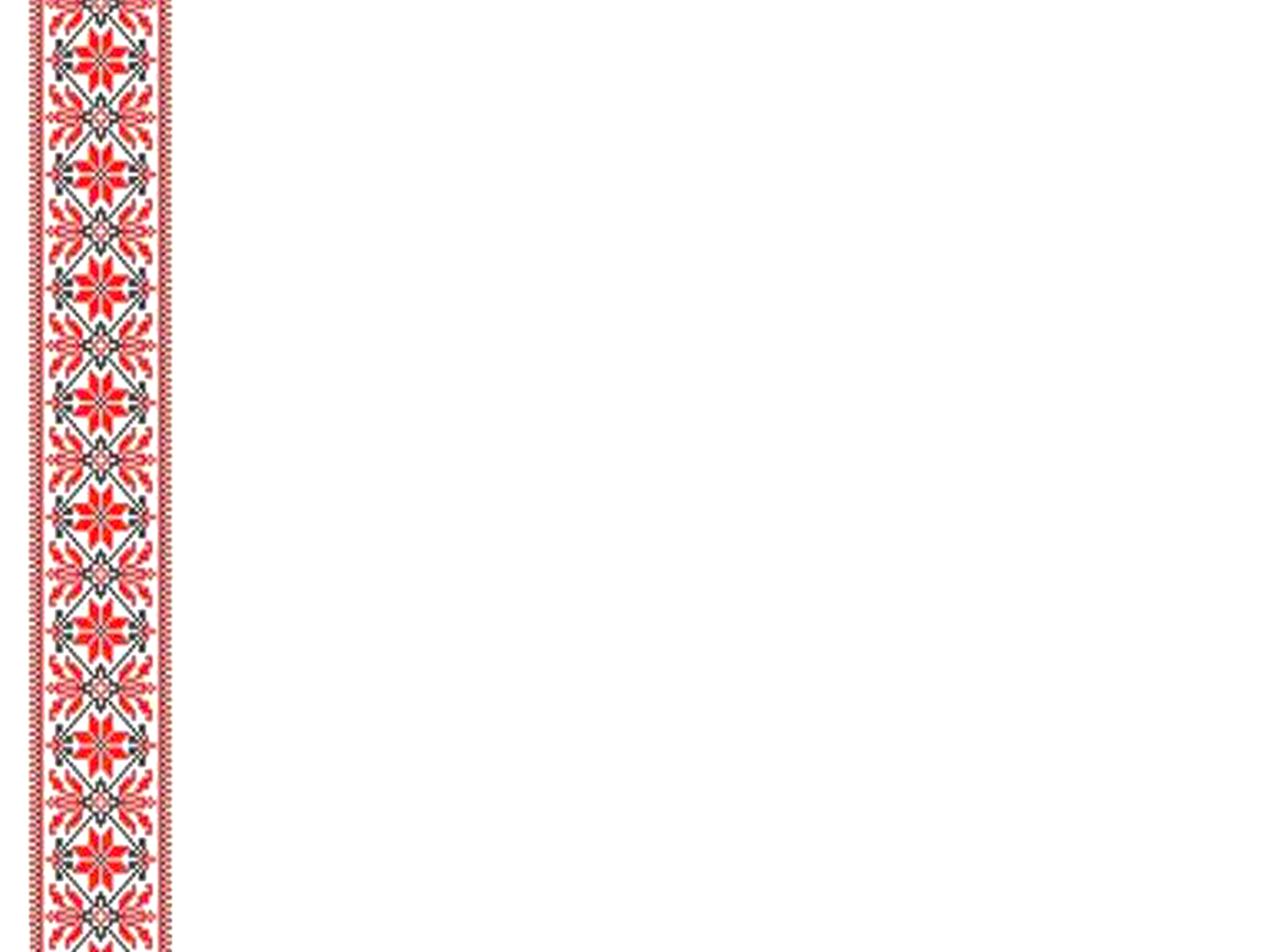 Реализация индивидуального маршрута
Разделы занятия:
1.Организационный
2. Правильная посадка
3. Разучивание нового материала
4. Закрепление ранее выученного материала
5. Игра
6. Завершение занятия
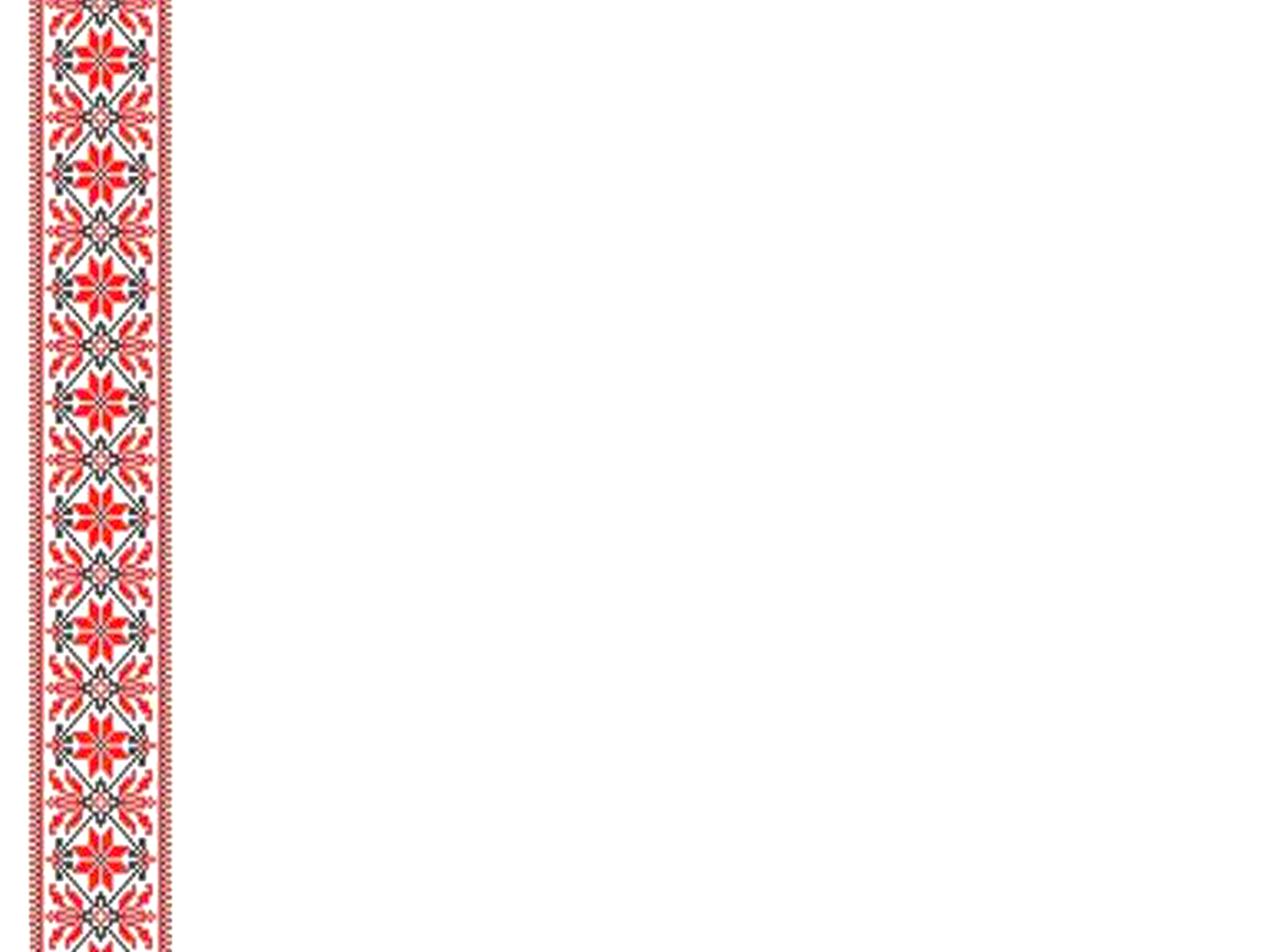 Динамический лист наблюдения